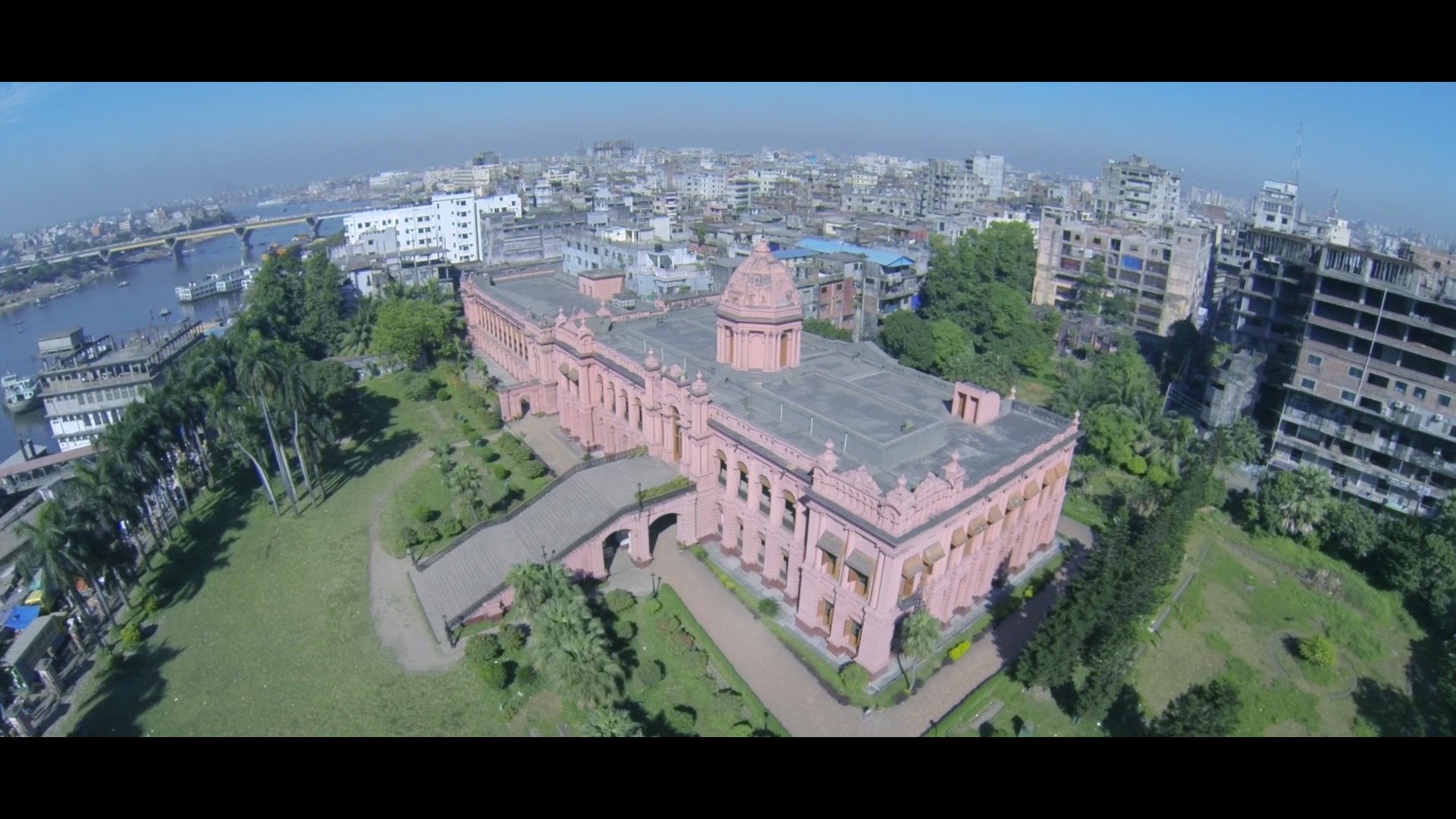 Avnvmvb gwÄj
cyi‡bv XvKvi Bmjvgcy‡i eywoM½v b`xi Zx‡i Aew¯’Z|
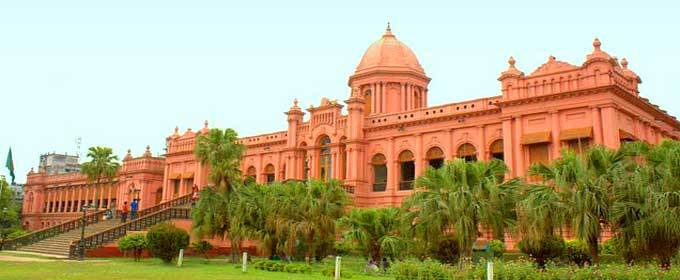 Gi cÖwZôvZv bIqve Avãyj MwY, wZwb Zvi cyÎ LvRv Avnvmvbyjøv-i bvgvbymv‡i Gi bvgKiY K‡ib|
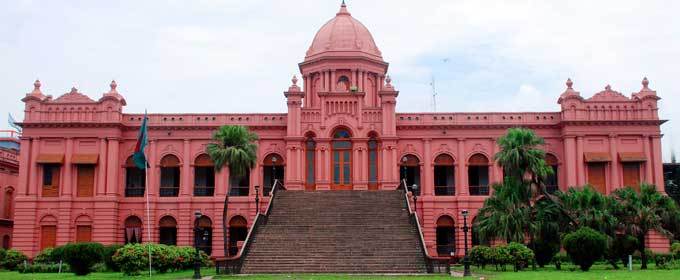 1859 wLª÷v‡ã Gi wbgv©b KvR kyiæ nq Ges 1872 wLª÷‡ã Zv mgvß nq|
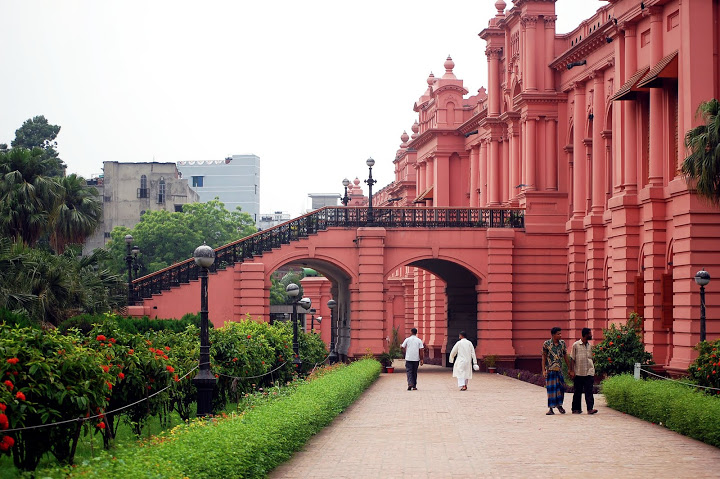 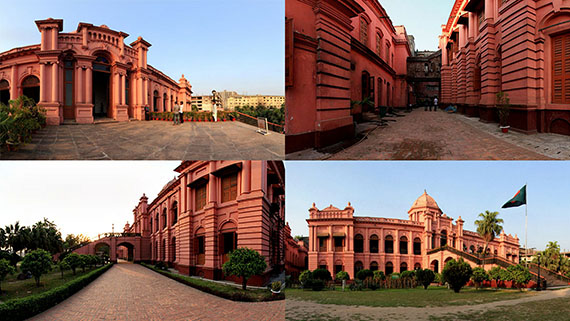 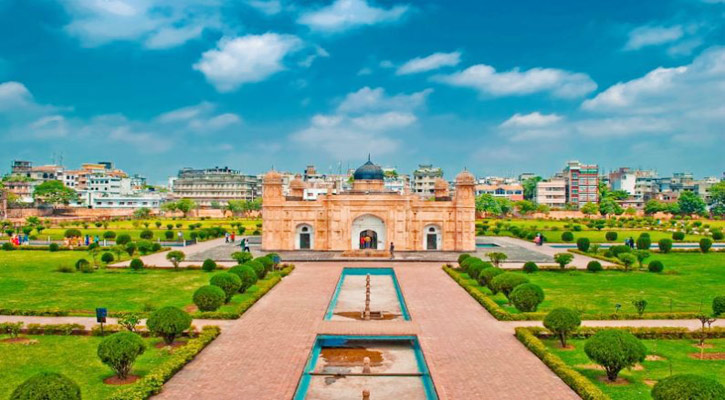 jvjevM †Kjøv
XvKvi `wÿY- cwðgvÂ‡j eywoM½v b`xi Zx‡i Aew¯’Z|
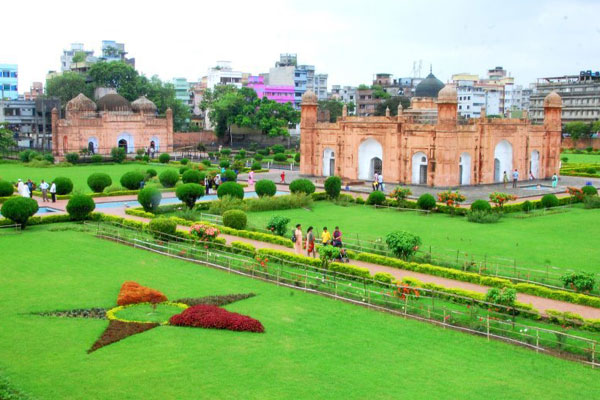 GwUi wbgv©b KvR ïiæ n‡qwQj 1678 mv‡j, gyNj myev`vi AvRg kvn KZ…K|
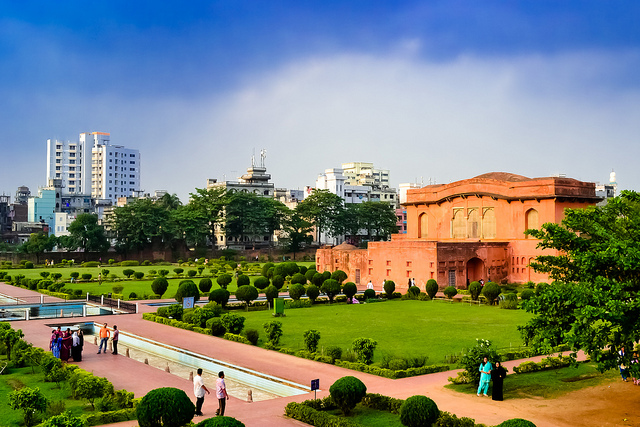 cieZx©‡Z gyNj myev`vi kv‡n¯Ív Lvu 1680 mv‡j Gi wbgv©b KvR cybivq ïiæ K‡ib wKšÍ Zv †kl K‡ib wb|
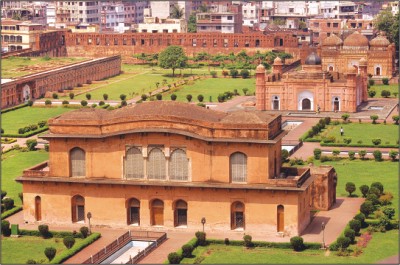 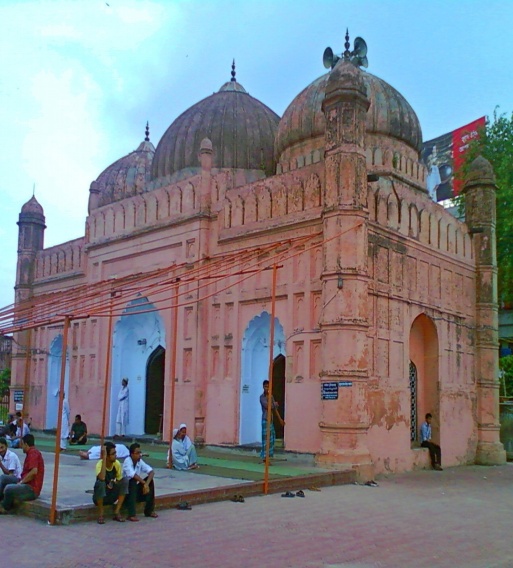 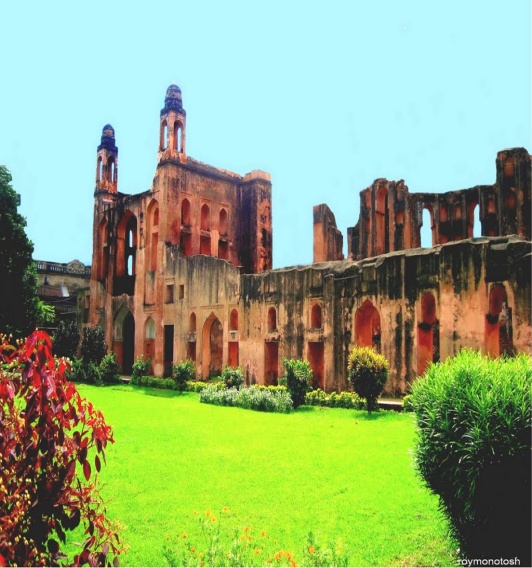 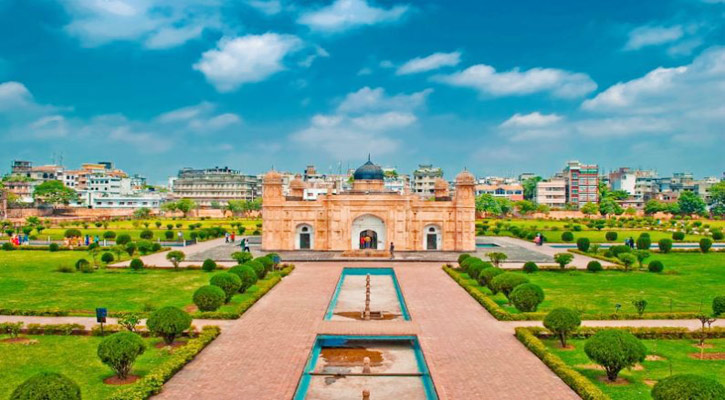 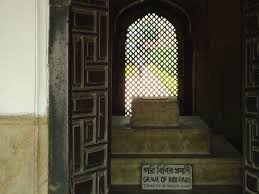 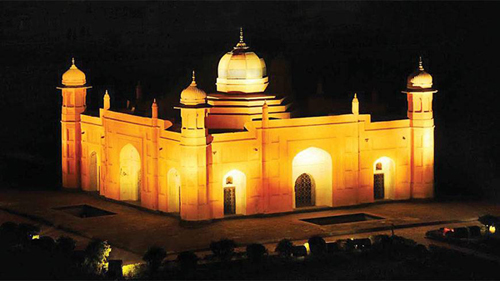